By Josh Wasserman
Advisors: Prof. Valerie Barr and Prof. Hans-Friedrich Mueller
Accurately Simulating the Battle of Thermopylae to Analyze “What-If” Scenarios
Battle of Thermopylae 480 BCE
Second Persian War

Stall the Persian army

Artemisium

Thermopylae
Department of History, US Military Academy, West Point
[Speaker Notes: The Battle of Thermopylae took place in 480 BCE during the second Persian War.

The Greeks needed stall the Persian invasion in order to evacuate major cities, regroup and devise a more complete plan of action.

They confronted the Persian army on two fronts, by sea near the town of Artemisium and by land at Thermopylae

I focused on the land battle at Thermopylae, not the sea battle at Artemisium.]
History
Greek army (~5,200) v. Persian army (~80,000 - 100,000)

Outcome: Greeks are defeated at the Battle of Thermopylae in 3 days
 Ultimately defeat the Persians as a result
[Speaker Notes: The Greek land forces were led by Spartan king Leonidas.  While Sparta had 8-10 Thousand soldiers, only those in Leonidas’ 300 hand selected guard were available because of the Festival of Carnea taking place at the same time.  

Knowing that the Persians had between 80 and 100 thousand soldiers, Leonidas collected soldiers from other towns.

Once at Thermopylae, the Greeks took up a defensive position at a narrow section of the pass. This bottle neck was 15 meters wide with a mountain cliff to the south and the sea to the north. 

When the Persians arrived, Xerxes and his army waited 5 days, assuming that the Greeks would retreat at the sight of the Persian army although they did not.  

Xerxes finally attacked but his army was torn to pieces by the Greek Phalanx. This continued for two days.

On the night of the second day, a Greek named Ephialtes told Xerxes about a path through the mountains that would allow the Persian army to flank the Greeks. 

Xerxes sent a part of his army to follow this path. 

When Greek scouts heard that they would be surrounded, a large group of soldiers retreated, leaving the Spartans, the Thebans and the Thespians.

By mid day on the third day, the battle was over and the Greek “rear guard” as they were called was killed to the man,

The Greeks did, however, stall the Persians long enough to regroup and ultimately defeated the Persians.]
Research Goal
Develop an accurate simulation of the Battle of Thermopylae 
Accurate according to historical record
Use this model to simulate “What-if” scenarios
Compare the results of counter-factual simulations with the historical simulation
Determine the importance of key factors of the battle
[Speaker Notes: How did the Greeks last as long as they did against a force much larger than their own?  What would have happened if there had been no betrayal?  What if the battle had not happened during the Festival that tied up so many of the Spartan soldiers?

We can answer these by developing an accurate simulation of the battle of Thermopylae according to the primary record of the battle by Herodotus, and then simulating “what – if “ or counter-factual scenarios. 

By comparing these results to the results of the historical simulation, we can develop some understanding of how important these elements were to the battle.]
Developing the Simulation
Programming in Java and Unity
Focus on graphical representation
Too many obstacles, inefficient

SimPy
“A process-based discrete-event simulation framework” (SimPy)
[Speaker Notes: I started out thinking I could build this as a computer game – type simulation with graphics, using Java or Unity.  

I realized these approaches would not scale easily given the size of the simulation.  

So I decided to use SimPy which is a Python module for process-based discrete event simulation. 

SimPy was perfect because if combined the ability to precisely schedule battle events with the versatility of python.]
Programming with SimPy
Benefits of using SimPy:

Precisely schedule “events” within the battle

Still benefit from Python’s versatility
Simulation Design
Hierarchical approach to daily events
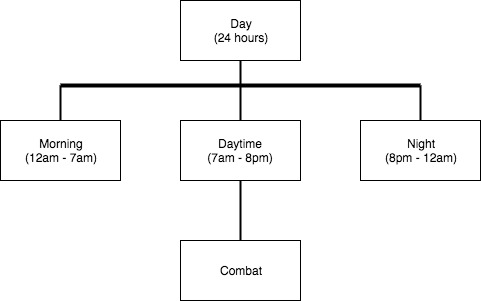 [Speaker Notes: Using SimPy I developed a simple hierarchical design to implement key events. 

I broke up a day into three events, morning daytime and night. 

Each was given a specific duration according to the length of the day during mid August to mid September.

In each of these periods I scheduled specific important battle events that either altered the populations of either army or changed the course of battle.]
Battle Events
Day 1:
Mountain defense
Day 2:
Fighting ends early
Day 3:
Ephialtes’s betrayal
Greeks retreat
Final stand
[Speaker Notes: These events were assigned to a given day according to when they occurred in the battle. 

On day 1 the Greeks sent 1000 soldiers to defend the passage through the mountain

On day 2 fighting ended around mid afternoon

And on day 3 Ephialtes betrays the Greeks, they retreat and the rear guard make their final stand.]
Simulation Components
Accurately scheduled events


Historically accurate values and quantities

Produce data to compare to other scenarios
Combat System
Attack and Defense values
The “Roll”
Generate a random number between 0 and the attack/defense value
Highest value wins
Phalanx
Persian defense v. Greek attack
Persian attack v. Greek defense
[Speaker Notes: In order to generate any simulation data I developed a combat system to resolve conflicts.

Each soldier type had attack and defense skill values which I will explain in a moment.

A random number generator would simulate a “roll of the dice” by picking a random integer between 0 and the attack or defense value. 

The higher of the two values would win killing his foe.

When the Greeks were in a phalanx, which occurred most of the time, the system would first compare the Persian defense roll with the Greek attack roll. 

If the Persian’s roll was higher then it would move on to the second phase which compared their attack roll with the Greek’s defense roll.]
Historical Simulation: Greek and Persian Base Stats
Assigning values:
Skill
Quality of arms and armor
[Speaker Notes: In my model I only had four types of soldiers.

Spartans and Greek “Others” for the Greeks and Immortals and Persian “others” for the Persians.

The Spartans were considered the only professional soldiers at the time and were very well equipped. 

The Greek others were citizen soldiers who lacked training but wore the same heavy armor that the Spartans did and carried the same weapons.

On the other hand, the Persians generally wore very light armor and had very minimal military training. 

The king’s guard, or the Immortals, were the closest thing to a professional army that the Persians had although only wore cloth or leather armor and carried wooden shields if they carried shields at all.]
Historical Simulation:Greek and Persian Bonus Skills
Assigning values:
 Strengths and weaknesses
[Speaker Notes: Depending on the circumstances, each type of soldier would get a bonus to their attack or defense skill, increasing the range of possible roll values.

For the Greeks, these bonuses were applied when they were in a phalanx formation, “frenzy” when the phalanx was destroyed, “Broken weapons” for when their weapons were broken, and “fake retreat” which was a tactic used by the Spartans to great effect. 

The Persians only ever got a “Strength in number” bonus when the Greeks fought outside the narrow pass.]
Results of Historical Simulation
Data in table gathered from 50 trials
According to Scholars, 
~ 20,000 Persians were killed
~ 1,500 Greeks were killed
[Speaker Notes: I collected the results from 50 of these historical simulation and compared them to the results as told by Herodotus or modern historians. 

According to these records, roughly 20,000 Persians and 1,500 Greeks were killed during the battle.

On average my simulation resulted in the death of 1,555 Greeks and 20,869 Persians. 

These results were important because they show that my model generates historically accurate results and can be used to accurately simulate “What – if “ scenarios]
What-if
Ephialtes did not betray the Greeks?


Battle did not occur during the Carnea Festival?

The Greeks did not choose to make their stand at the “Middle Gate”?
[Speaker Notes: Like:

What if Ephialtes did not betray the Greeks?

What if the battle did not occur during the Carnea festival?

And 

What if the Greeks did not choose to make their stand at the “Middle Gate”?]
What if Ephialtes never betrayed the Greeks?
Large group of Greeks would not retreat

No final stand

Different strategy (randomized) after Day 2

Fatigue becomes a factor
[Speaker Notes: In simulating this first counter-factual, I had to make these adjustments.

I got rid of the effects of Ephialtes’s betrayal by removing the Greek retreat and the final stand sequence. 

Also from the 3rd day on I randomly determined which group of Persian soldiers was fighting using a random number generator. 

And lastly, I added fatigue as a factor.]
What if Ephialtes never betrayed the Greeks?
Data collected from 50 trials
Battle lasted 17.6 days on average
[Speaker Notes: The results shown in this table were taken from 50 trials.

And for ease of comparison I only show the first 3 days of the battle and the totals.

In this case the battle lasted an average of 17.6 days.]
[Speaker Notes: Here we have the historical data on the top and the counter-factual data on the bottom. 

You can clearly see the affect that the absence of the final stand sequence has on the results]
What if the battle was not fought during the Carnea Festival?
Add 8,000 – 10,000 Spartans

Remove other Greeks
[Speaker Notes: To Simulate the question “What if the battle was not fought during the Carnea Festival”?

I added 10,000 Spartans and removed all the other Greek soldiers. 

I left everything else as it was in the historical simulation]
What if the battle was not fought during the Carnea Festival?
Data collected from 50 trials
Battle always lasted 4 days, even with a final stand sequence
All Greeks are killed by the 4th day
[Speaker Notes: In this case the battle lasted an average of 4 days even with the final stand sequence on the 3rd day.]
[Speaker Notes: Again the Historical data is on the top and the counter-factual is on the bottom

Although you can see the affects of the final stand sequence on Day 3, the Spartans were simply too powerful to be defeated until the following day.]
What if the battle was not fought at the “Middle Gate”?
50m wide gap
No betrayal

Larger Phalanx

Persians benefit from strength in number

Fatigue becomes a factor
[Speaker Notes: Lastly I ask “What if the battle was not fought at the “Middle Gate”?

In this simulation I changed the width of the phalanx from 15 meters wide to 50 meters. 

Since this is supposed to simulate a different location, I also removed the final stand sequence since their was not necessarily a flanking route.

Also, I gave the Persians their strength in numbers bonus from the start since they were not forced to fight in the bottle neck

Once again, I added fatigue because the Greeks would have had fight more often in the larger phalanx than they did in the historical simulation.]
What if the battle was not fought at the “Middle Gate”?
Data collected from 50 trials
Battle lasted 14.86 days on average
[Speaker Notes: In 50 trials, the battle lasted an average of 14.86 days.]
[Speaker Notes: From the start, you can clearly see that numbers are inflated quite substantially because more soldiers would be fighting in the larger space.]
Conclusions
Ephialtes decided the battle


Professional army v. citizen army


Position was essential
[Speaker Notes: These results tell us a few things.

First, Ephialtes’s betrayal was most certainly the cause of the Greeks’ defeat. Without the betrayal they could’ve fighting for almost 18 days.

A purely Spartan army would have faired far better than the citizen army that Leonidas had. They were even able to survive until the second day of their final stand.

And lastly, the position the Greeks chose to defend reduced their casualties by almost half on a daily basis.]
Future Work
Persian retreat

The effect of limited supplies

Fixing “random” Persian strategy
[Speaker Notes: These counter-factual results also generated a few questions of their own. 

First, the simulation runs until either the Persians or the Greeks are completely wiped out. In each of the counter-factual trials, the Greeks outlasted the Persian. 

Realistically, the Persian army would have retreated long before there army ever got to this point. So I would add a variable to handle this event.

Next, when the Persians got to Thermopylae, the locals had burned their fields and given their supplies to Greeks. 

So the Persian army had no means to easily acquire more food. Eventually having an effect on their fighting ability and limiting the amount of time that they could have kept fighting.

Lastly, when I simulated days that were not scheduled into the historical model, I had the simulation randomly choose who would fight for the Persians. 

This occasionally resulted in relatively high standard deviations. 

Implementing each of these variables would give simulations of counter-factual scenarios more depth and more precise results.]
Questions?